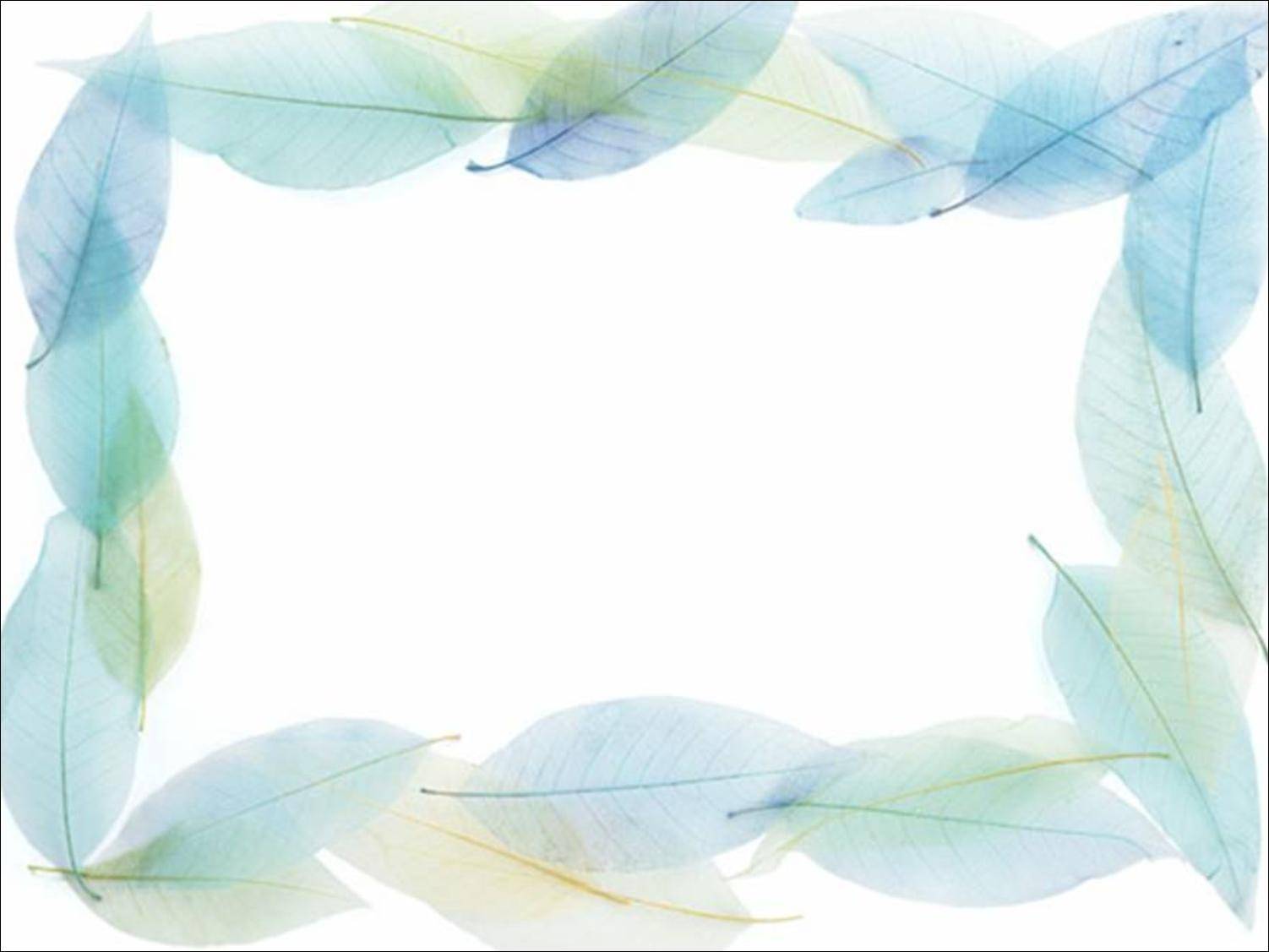 Week 10
18.11.24
Learning objective:
LO: I can say my name in Mandarin.
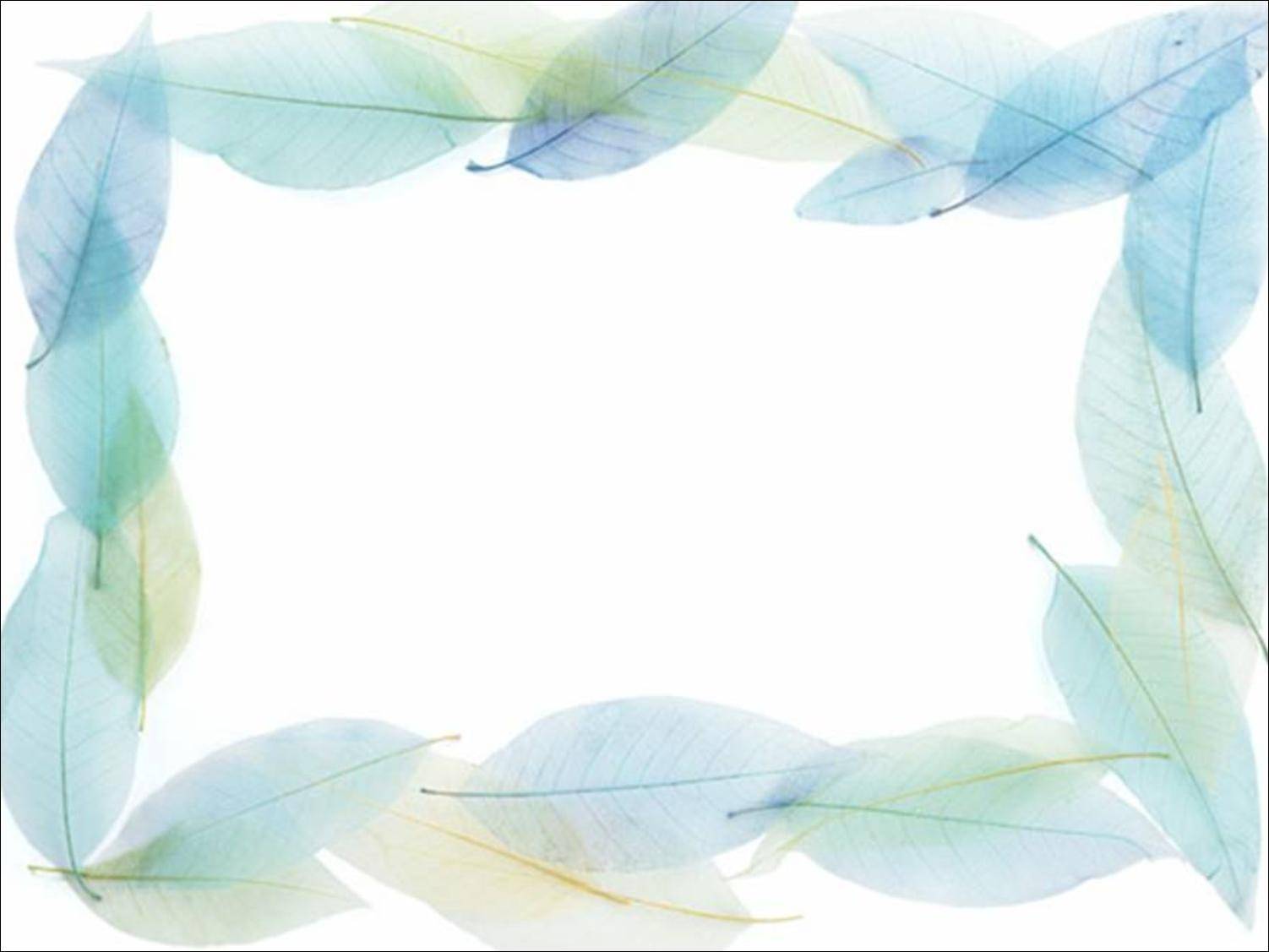 Week 9
Listen and watch this video to learn how to say my name in Mandarin.
New words
Sentence pattern
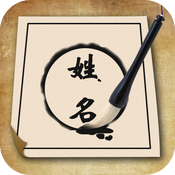 Understanding Chinese names
About surnames
When a Chinese name is given in full, the family name always precedes the given name.
It is very common for Chinese people to address each other by their full names, even amongst friends or family​
The most common Chinese family names have only one character.
Family names are usually inherited from the father.  ​
Unlike in some other cultures, women do not change their family names when they get married.
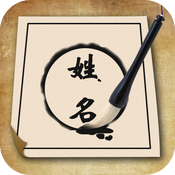 Understanding Chinese names
About given names
Chinese given names typically consist of two characters, although one-character names have become increasingly popular.
Traditionally, within a family, the first character in a two-character given name would be shared by members of the same generation to differentiate them from other generations.
The other character might reflect the high hopes that the parents hold for their child, or the place where they were born, or some other meaningful association.
There is no set of words or characters in Chinese reserved for names, so parents can pick and choose any characters they like to make up a name. For example, the given name Jiabao (家宝) is made up of the characters 家 jiā, meaning ‘family’, and 宝 băo , meaning ‘treasure’. This is a common name for an only child, of which China has many!
文化 Culture
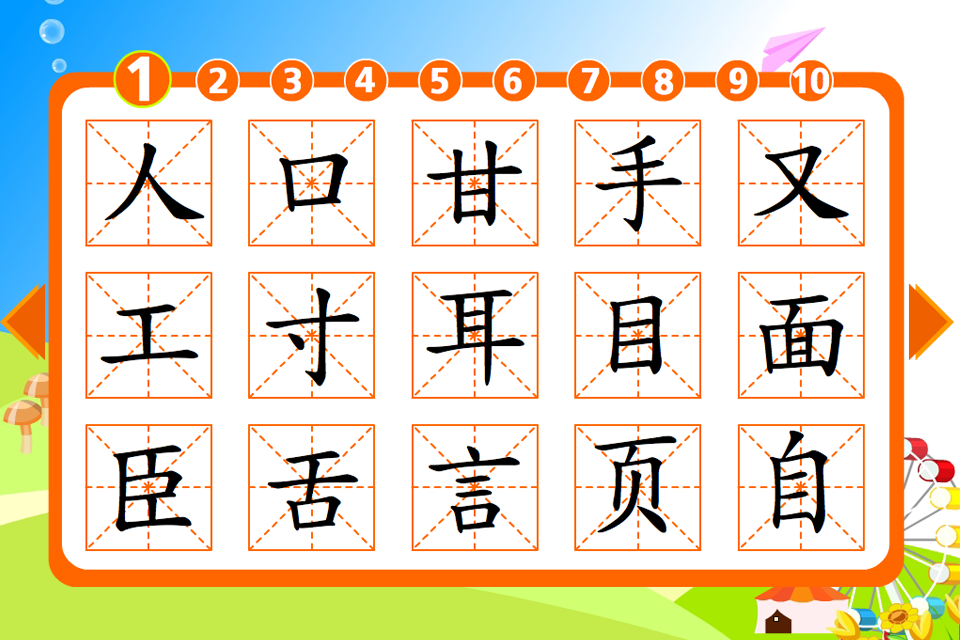 hàn     zì  
汉字
       Chinese Characters